بسم الله الرحمان الرحيم ( قَالَ رَبِّ اشْرَحْ لِي صَدْرِي (25) وَيَسِّرْ لِي أَمْرِي (26) وَاحْلُلْ عُقْدَةً مِنْ لِسَانِي (27) يَفْقَهُوا قَوْلِي (28) ) صدق الله العظيم    سورة طه
1
University:  Med Kheider- Biskra-
Faculty of Economics and Management 
Level: 1st year Master: Entrepreneurship
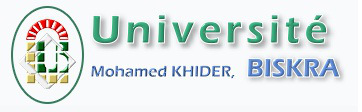 Course I:
 Introduction to Entrepreneurship
Dr: Reguia Abdelhamid Cherroun
Associate professor
2
[Speaker Notes: Notre travail de recherche s’intitule : les différents mécanismes de contrôle et l’ impact du phénomène de l’enracinement des dirigeants sur la performance des firmes : cas Français]
Contents:
Definition of enterpreneurship;
- Definition of an 'Entrepreneur;
- Principles of Entrepreneurship.
3
[Speaker Notes: (En outre, La propriété des investisseurs institutionnels a aussi constitué une caractéristique actionnariale affectant la possibilité d’avoir une stratégie d’enracinement).]
Enterpreneurship’ definition
It has been defined as the "...capacity and willingness to develop, organize, and manage a business venture along with any of its risks in order to make a profit.". While definitions of entrepreneurship typically focus on the launching and running of  businesses, due to the high risks involved in launching a start-up, a significant proportion of  businesses have to close, due to a "...lack of funding, bad business decisions, an economic crisis -- or a combination of all of these" , or due to lack of market demand.
4
[Speaker Notes: La propriété managériale est utilisée par les dirigeants comme étant un moyen pour diluer l’efficacité des mécanismes de contrôle et réduire la probabilité de leurs remplacements. Ils affirment aussi que le dirigeant devient enraciné une fois qu’il détient 50% du capital de l’entreprise qu’il dirige. Ceci nous emmène à supposer que :]
Enterpreneur
An entrepreneur is an individual who, rather than working as an employee, runs a small business and assumes all the risks and rewards of a given business venture, idea, or good or service offered for sale. The entrepreneur is commonly seen as a business leader and innovator of new ideas and business processes. Examples of entrepreneur:
- Bill Gates, founder of Microsoft. There are probably not many people that have not been touched by one of his products, such as Microsoft Windows, Microsoft Office and Internet Explorer.
- Steve Jobs, co-founder of Apple computers, which produces Macs, iPods and iPhones, as well as Apple TV.
- Mark Zuckerberg, the founder of Facebook.
5
[Speaker Notes: La propriété managériale est utilisée par les dirigeants comme étant un moyen pour diluer l’efficacité des mécanismes de contrôle et réduire la probabilité de leurs remplacements. Ils affirment aussi que le dirigeant devient enraciné une fois qu’il détient 50% du capital de l’entreprise qu’il dirige. Ceci nous emmène à supposer que :]
Steps to set up a business
To set up a new business, an entrepreneur needs to follow several steps:
Develop new products and services. For example, the Innocent® brand of smoothies was created by three university students. They realised there was a market for fruit drinks made from completely natural ingredients. This new idea enabled Innocent to break into a market that was dominated by existing producers.
Check that ideas are new. Entrepreneurs need to carry out a search of registered intellectual property to check that their idea does not already exist. Further information on searching intellectual property rights;
Investigate if there are any barriers to setting up the business. Will the business need to comply with any legal requirements?
Raise finance for the business: Long-term capital can be obtained from: ·  the owners' own money and savings, other investors, by offering shares in the new enterprise, banks other institutions, in the form of loans and grants.
6
[Speaker Notes: La propriété managériale est utilisée par les dirigeants comme étant un moyen pour diluer l’efficacité des mécanismes de contrôle et réduire la probabilité de leurs remplacements. Ils affirment aussi que le dirigeant devient enraciné une fois qu’il détient 50% du capital de l’entreprise qu’il dirige. Ceci nous emmène à supposer que :]
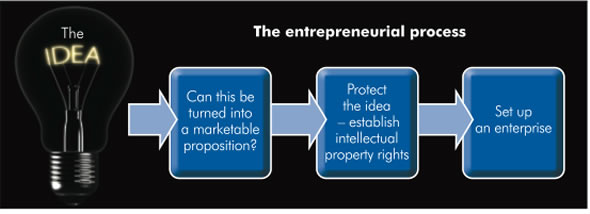 7
[Speaker Notes: La propriété managériale est utilisée par les dirigeants comme étant un moyen pour diluer l’efficacité des mécanismes de contrôle et réduire la probabilité de leurs remplacements. Ils affirment aussi que le dirigeant devient enraciné une fois qu’il détient 50% du capital de l’entreprise qu’il dirige. Ceci nous emmène à supposer que :]
What Kind of Business to Start
Finding a need or opportunity in the market and filling it is at the core of entrepreneurship and small business success. That doesn’t mean that starting a business similar to one already in existence can’t be successful, however.
In considering what kind of business to start, assess:
* Your interests
* Your background and experiences
* Your financial resources
* Unmet market needs
* Problems you can solve
* Your network and connections
.
8
[Speaker Notes: La propriété managériale est utilisée par les dirigeants comme étant un moyen pour diluer l’efficacité des mécanismes de contrôle et réduire la probabilité de leurs remplacements. Ils affirment aussi que le dirigeant devient enraciné une fois qu’il détient 50% du capital de l’entreprise qu’il dirige. Ceci nous emmène à supposer que :]
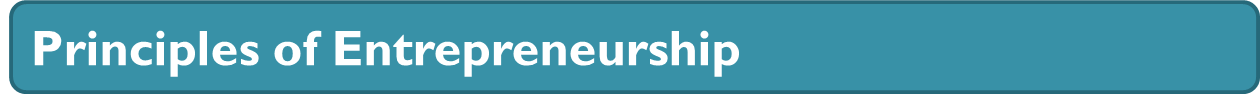 “Look for a way to make life easy for others”
Be a Solution Provider
Successful entrepreneurs are those that were able to transform their vision into reality”
Have a Vision
Good team work builds speed”
Choose the Right Team
“Good products most times sell itself”
Viable Product/Service
9
[Speaker Notes: La propriété managériale est utilisée par les dirigeants comme étant un moyen pour diluer l’efficacité des mécanismes de contrôle et réduire la probabilité de leurs remplacements. Ils affirment aussi que le dirigeant devient enraciné une fois qu’il détient 50% du capital de l’entreprise qu’il dirige. Ceci nous emmène à supposer que :]
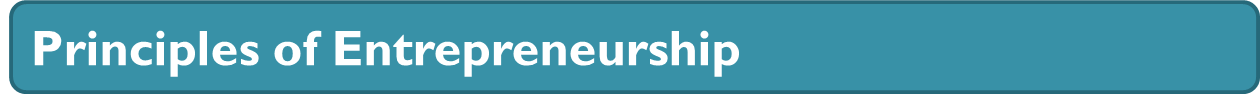 Capital
““Capital isn’t scarce, vision is”
”
Accountability
Accountability breeds responsibility”
“Without continual growth and progress, such words as improvement, achievement, and success have no meaning”
Growth and Marketing
Know Your Customer
“Always treat your customers as special guests”
”
10
[Speaker Notes: La propriété managériale est utilisée par les dirigeants comme étant un moyen pour diluer l’efficacité des mécanismes de contrôle et réduire la probabilité de leurs remplacements. Ils affirment aussi que le dirigeant devient enraciné une fois qu’il détient 50% du capital de l’entreprise qu’il dirige. Ceci nous emmène à supposer que :]
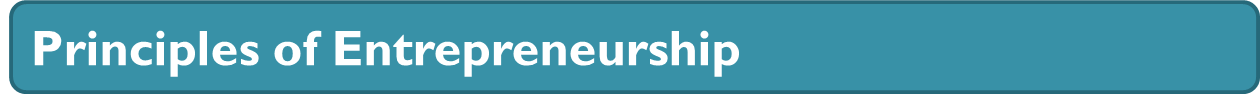 “Things which matters most must never be at the mercy of things which matter least”
Priorities
“Never, Never, Never Give Up”
”
Never Give Up
11
[Speaker Notes: La propriété managériale est utilisée par les dirigeants comme étant un moyen pour diluer l’efficacité des mécanismes de contrôle et réduire la probabilité de leurs remplacements. Ils affirment aussi que le dirigeant devient enraciné une fois qu’il détient 50% du capital de l’entreprise qu’il dirige. Ceci nous emmène à supposer que :]
شكرا
Thank you